LEB0360 - Hidrologia
LEGISLAÇÃO SOBRE RECURSOS HÍDRICOS
Fernando Campos Mendonça
Depto. de Engenharia de Biossistemas –  ESALQ/USP
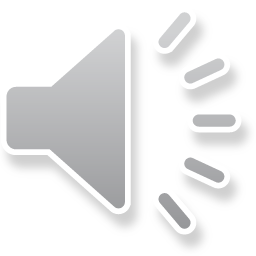 SOMOS 70% ÁGUA
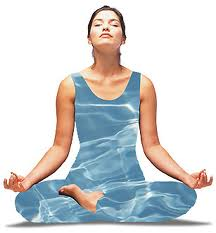 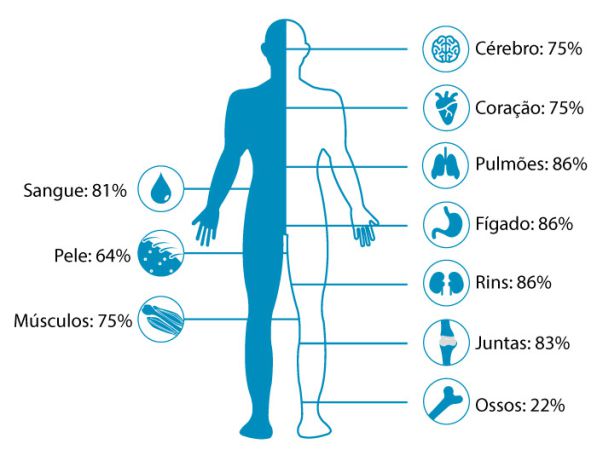 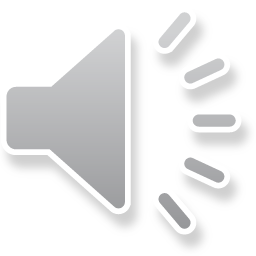 ÁGUA NO BRASIL
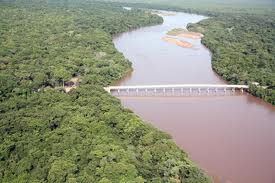 11,6% da água doce superficial mundial

70% da água disponível   Região Amazônica
				       7% da população

30% restantes  Distribuição desigual pelo País
		         93% da população
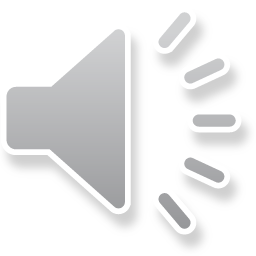 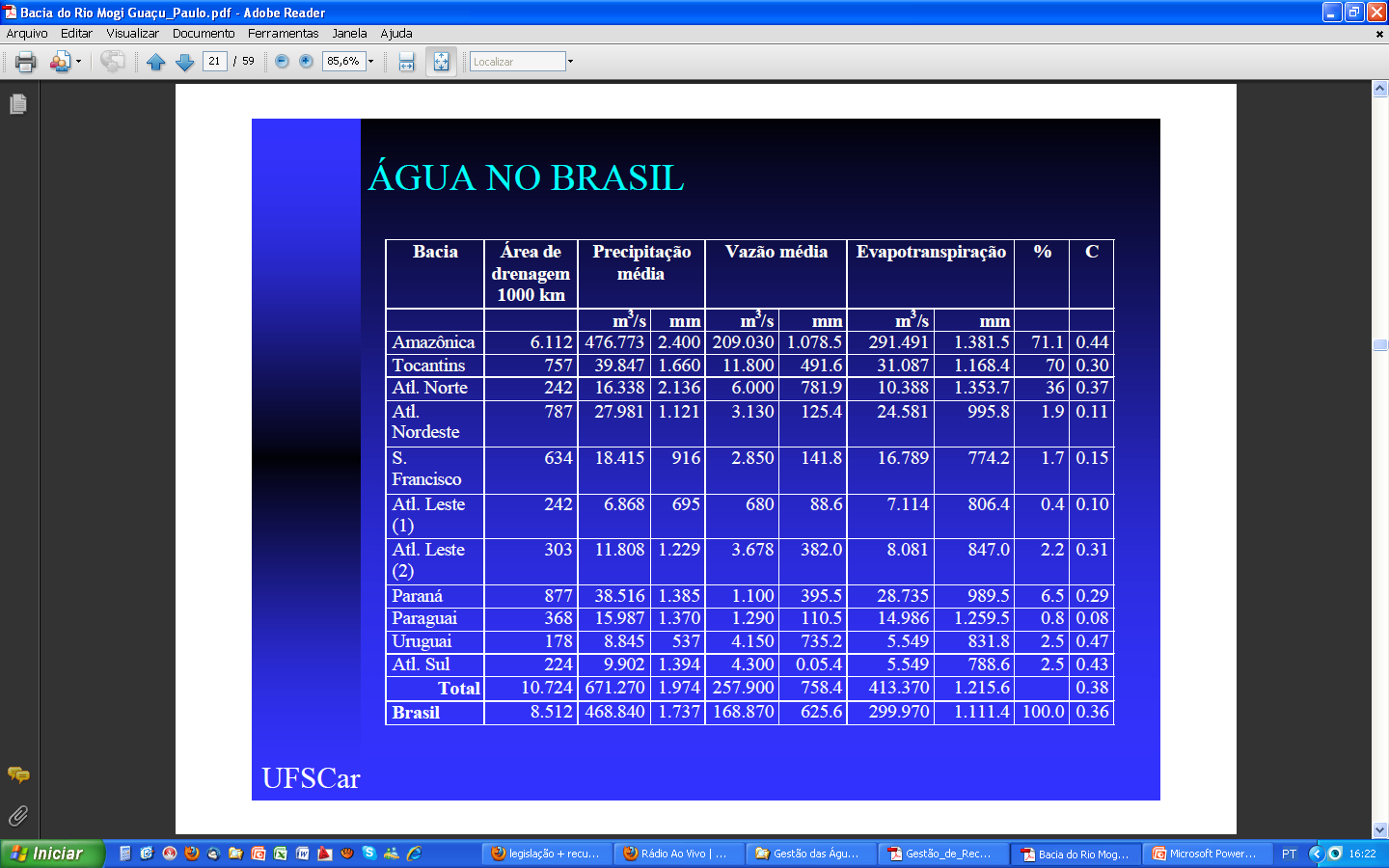 ÁGUA NO BRASIL
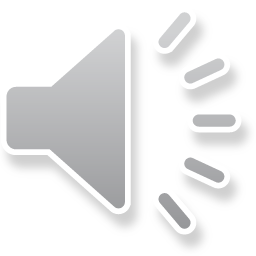 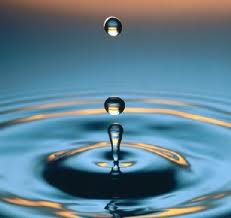 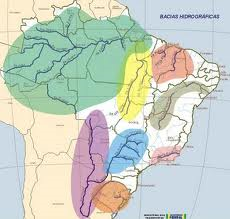 LEI 9.433/1997
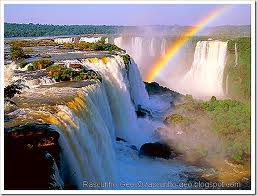 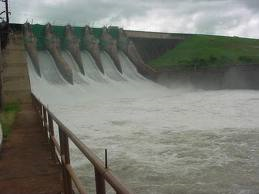 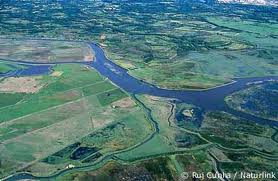 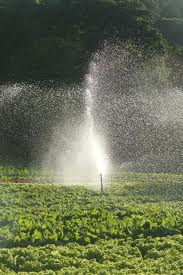 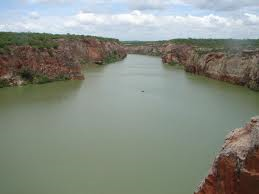 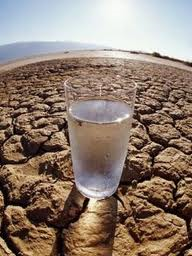 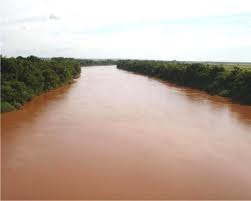 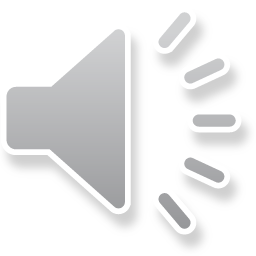 PRINCÍPIOS BÁSICOS
1 – BACIA HIDROGRÁFICA = UNIDADE DE PLANEJAMENTO
Balanço hídrico    Disponibilidades x Demandas

2 – USOS MÚLTIPLOS DA ÁGUA
Eletricidade	Doméstico	   Rural	         Industrial	      Lazer 

3 – ÁGUA = BEM FINITO E VULNERÁVEL
Utilização preservacionista (Quantidade e Qualidade)

4 – VALOR ECONÔMICO DA ÁGUA
Uso racional = Base para cobrança pelo uso da água

5 – GESTÃO DE RECURSOS HÍDRICOS
Descentralizada + Participativa
Instrumentos de gestão
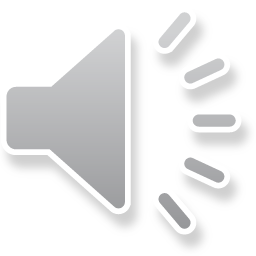 INSTRUMENTOS DE POLÍTICA DE RECURSOS HÍDRICOS
1 – PLANO DE RECURSOS HÍDRICOS
Situação atual, conflitos e soluções propostas

2 – ENQUADRAMENTO DOS CORPOS DE ÁGUA
Classes de uso preponderante (1 a 4)
Metas de qualidade futura

3 – OUTORGA (de direito de uso dos recursos hídricos)
Autorização para uso de água
Controle do uso de recursos hídricos

4 – COBRANÇA PELO USO DA ÁGUA
Harmonia entre usuários
Redistribuição de custos sociais (Poluição, erosão, escassez etc.)

5 – SNIRH – Sist. Nac. de Informações sobre Recursos Hídricos
Base de dados sobre Recursos Hídricos
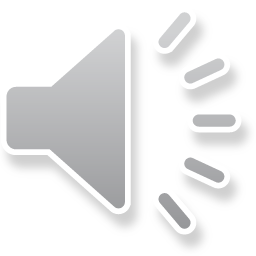 GESTÃO COMPARTILHADA DE RECURSOS HÍDRICOS
ARRANJO INSTITUCIONAL – ORGANISMOS

1 – CNRH - CONSELHO NACIONAL DE RECURSOS HÍDRICOS
Decisão de grandes questões do setor
Mediar conflitos e resolver contendas de grande vulto

2 – CBH – COMITÊ DE BACIA HIDROGRÁFICA
Organização da sociedade civil
“Parlamento das águas da bacia”
Decisões sobre uso atual e futuro
Investimentos em preservação, conservação e melhorias

3 – AGÊNCIA DE ÁGUAS
Gestão de recursos oriundos da cobrança pelo uso da água
Executora da “Engenharia” do sistema de gestão de recursos hídricos
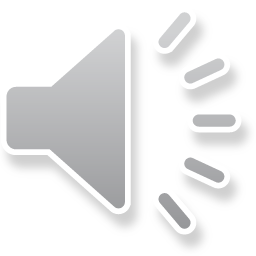 Águas de domínio da União
Rio Paraná
Rio São Francisco
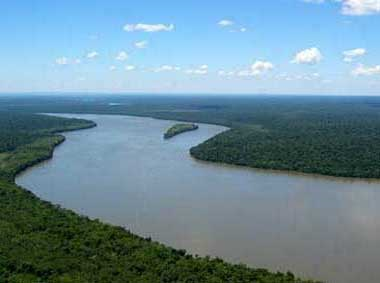 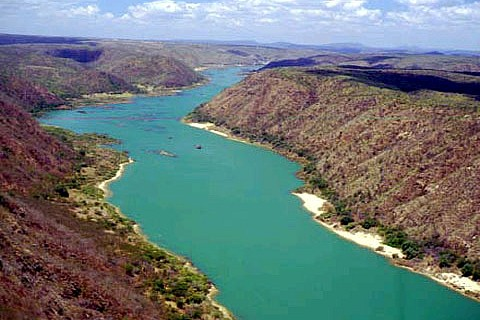 Rio Paraíba do Sul
Rio Lagoa Mirim
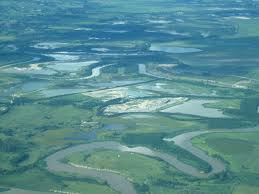 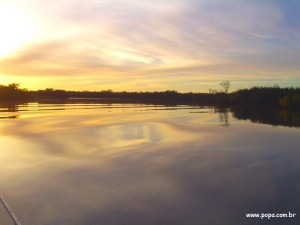 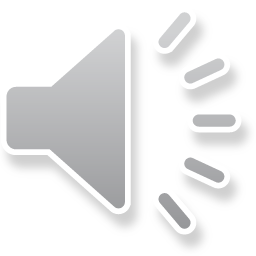 Águas de domínio Estadual ou do Distrito Federal
Rios e bacias dentro dos limites dos Estados
Inclusive águas de origem subterrânea
Rio das velhas - MG
Rio Tietê – Araçatuba, SP
Lagoa dos Patos - RS
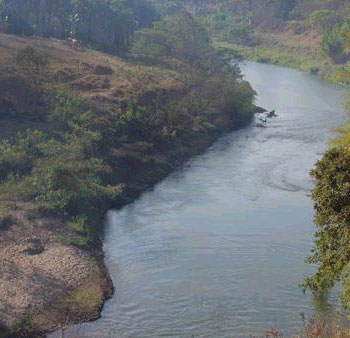 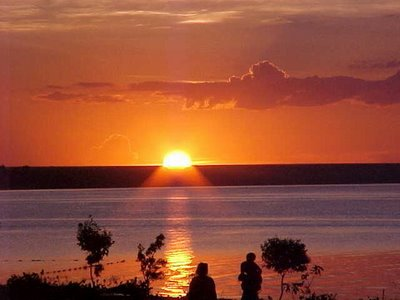 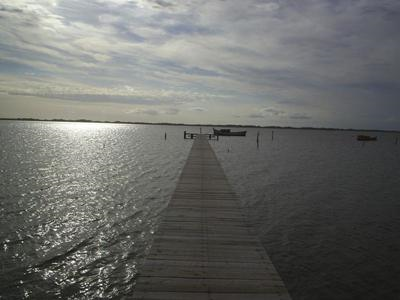 Rio Paraguaçu - BA
Rio Jaguaribe - CE
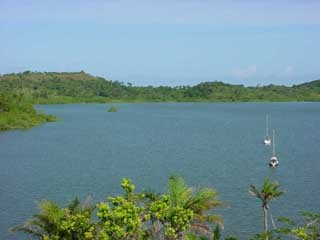 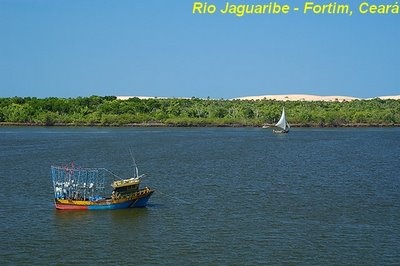 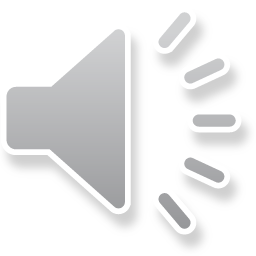 Outorga de uso de água
Como obter sua outorga?
Procurar diretoria da BH no DAEE
(a mesma do seu empreendimento ou uso)
Análise do pedido
(Técnicos do DAEE)
Entrada
(requerimento e documentação necessária)
Se aprovado: Informações cadastradas no sistema de informações
	         Pedido encaminhado p/ sede do DAEE
Outorga emitida  uso do recurso hídrico autorizado
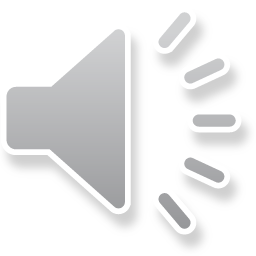 Outorga - Prazo de validade
Lei 9433, Art. 16 – Prazo  35 anos

ANA, Lei 9984/00:
Art.  5º  Recursos  hídricos  de  domínio  da  União:
  I - até 2 anos     início da implantação do empreendimento 
 II - até 6 anos     conclusão da implantação
III - até 35 anos   vigência da outorga

§ 1º Prazos de vigência em função da natureza e porte
Considerar o período de retorno do investimento

§ 2º Motivos para ampliar os prazos:
Porte e importância social e econômica (Consulta ao CNRH)

§ 3º Prazo pode ser  prorrogado  pela  ANA 
(Respeitar prioridades - Planos de Recursos Hídricos)

§ 4º Concessionárias de serviços públicos e geração de energia
Prazos coincidentes com concessão ou autorização
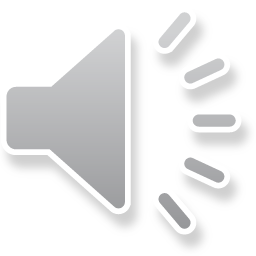 Suspensão da outorga
Lei das águas 9433/97:

Art.  15. Suspensão  parcial  ou total (definitivo ou por prazo determinado):

   I - não cumprimento dos termos da outorga pelo outorgado;
  II - ausência de uso por três anos consecutivos;
III  -  necessidade  premente  de  água  para  situações  de  calamidade
 IV - necessidade de prevenir ou reverter grave degradação ambiental
  V – atender usos prioritários de interesse  coletivo, sem fontes alternativas
VI - necessidade de manter características de navegabilidade

Suspensão p/ usuário que não cumpre as obrigações constantes na sua outorga
Uso de vazão não outorgada (maior do que a concedida)
Destinação   de   resíduos   que comprometem  a  qualidade  do ambiente
Grave  degradação  ambiental
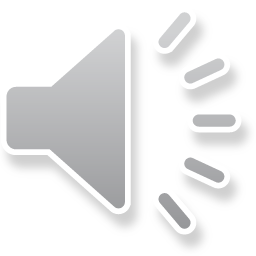 SRH – Secretaria de Recursos Hídricos
Órgão do Governo Federal

Apoio administrativo, técnico e financeiro ao CNRH

Elaboração do Plano Nacional de Recursos Hídricos (PNRH)

Instruir expedientes dos CERH (Cons. Est. de Rec. Hídricos)

Coordenar o SIRH (Sist. de Informações s/ Rec. Hídricos)

Elaborar programa de trabalho e proposta orçamentária (submetidos ao CNRH)

Transferir acervo de trabalhos para a Agência Nacional de Águas (ANA)
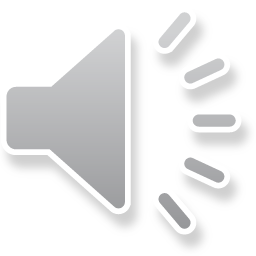 ANA – Agência Nacional de Águas
Órgão do Governo Federal

Encarregada de implementar a Política Nacional de Recursos Hídricos (PNRH)

Delegação de autoridade para gestão de recursos hídricos em Agências de Águas dos Comitês de Bacias

Orientar a organização dos comitês de bacias hidrográficas

Indutor de iniciativas relacionadas à gestão de recursos hídricos
	Pesquisa
	Capacitação técnica
	Educação ambiental
	Conservação de água e solo
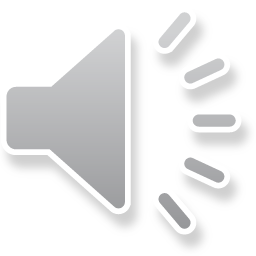 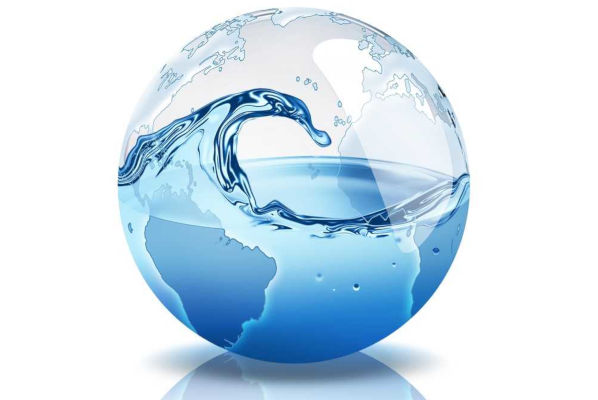 OBRIGADO!